Иван Сергеевич Тургенев
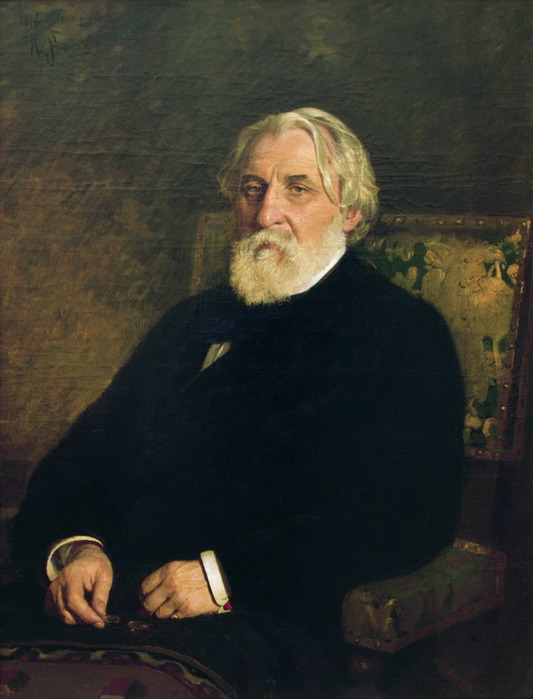 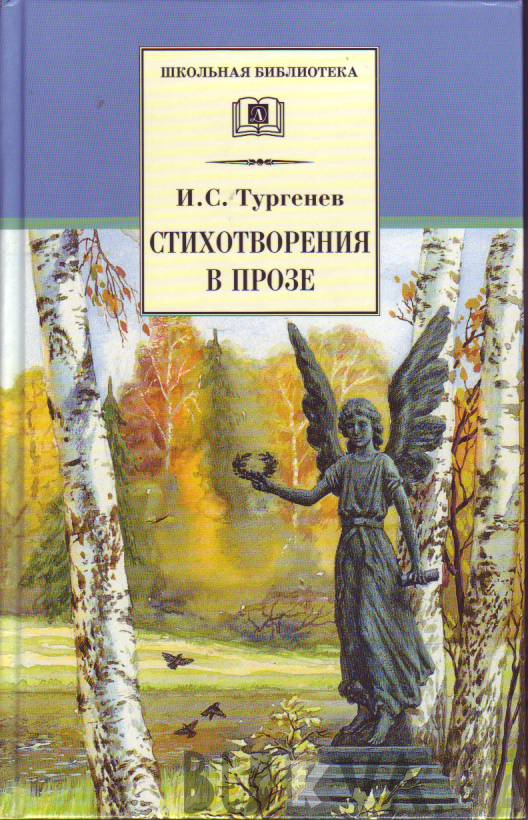 Портрет И. Тургенева  (1879) 
Художник И. Е.  Репин